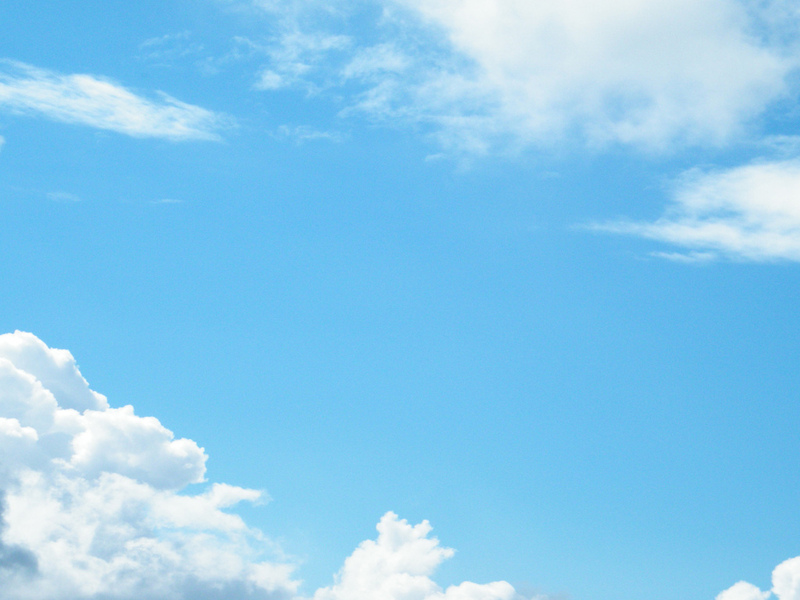 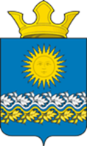 село Сладковское

Сладковского сельского поселения 
Слободо - Туринского муниципального района
Свердловской области



МАССОВЫЕ СПОРТИВНЫЕ
МЕРОПРИЯТИЯ



«Здоровое село - территория трезвости»









2022 год
ПРОВЕДЕНИЕ СПОРТИВНЫХ МЕРОПРИЯТИЙ
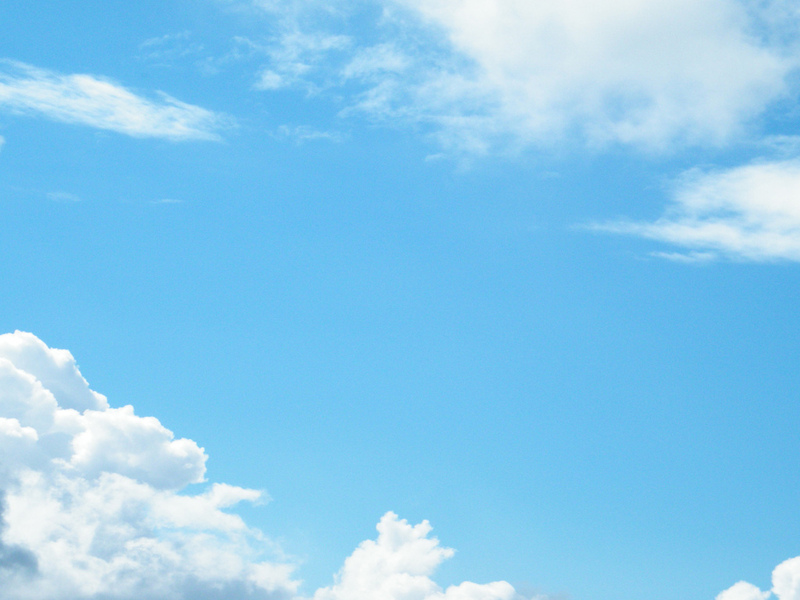 «Кросс наций – 2021»;
День здоровья для пенсионеров;
Соревнования по настольному теннису;
Турнир по бильярду, среди пожилых людей;
Закрытие спортивного сезона по мини - футболу;
Турнир по бильярду;
«Лыжня России – 2022»;
Хоккей в День защитника Отечества;
 Хоккей на кубок Главы;
 «Всероссийская акция 10000 шагов»;
ПРОВЕДЕНИЕ СПОРТИВНЫХ МЕРОПРИЯТИЙ
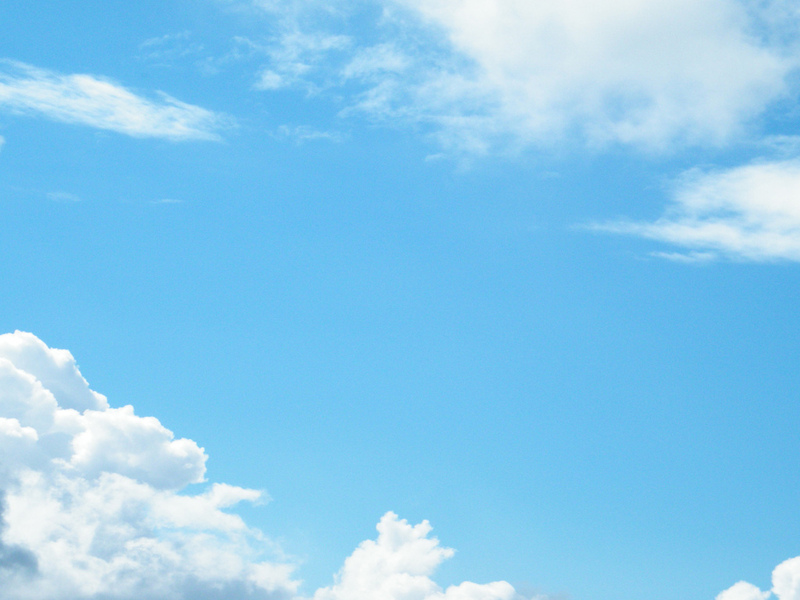 11. Велопарад, посвящённый празднику весны и труда, в рамках дня здоровья «Привет, велосипед»; 
12. Спортивный праздник «Первомайские победы»;
13. Мини – футбол для детей;
14. Чемпионат по мини – футболу среди мужчин ;
15.  Соревнования по мини – футболу;
16. Волейбол – женщины;
17. Волейбол – мужчины;
Соревнования по дартсу;
Соревнования по кольцебросу;
Гонки на самокате для детей от 3 до 6 лет;
Праздник «Спортивное ассорти».
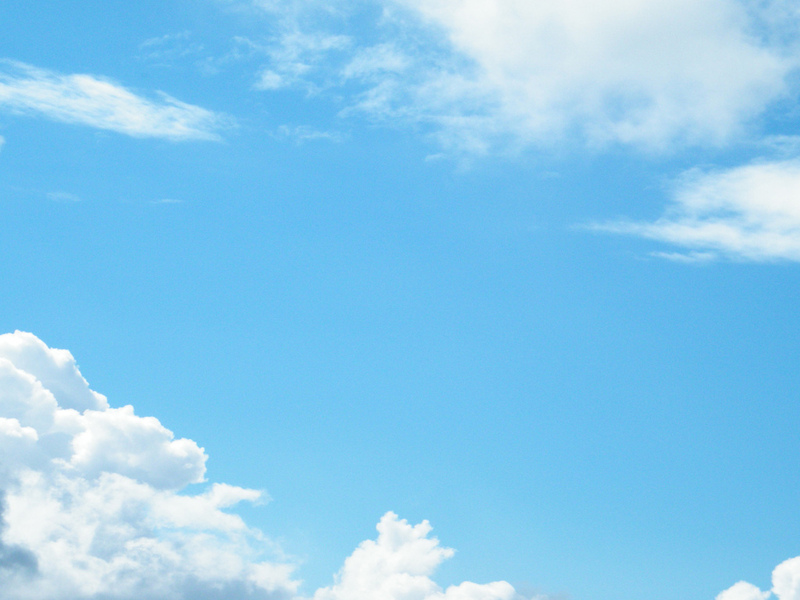 СПОРТИВНЫЕ СОРЕВНОВАНИЯ
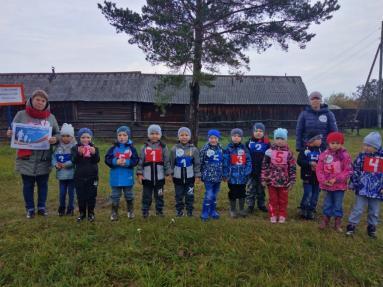 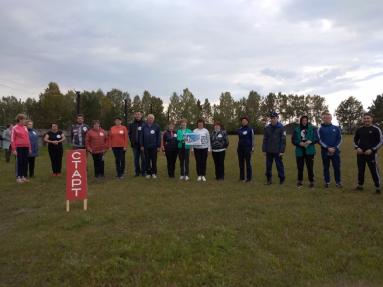 «КРОСС НАЦИЙ – 2021»
15.09.2021 г.
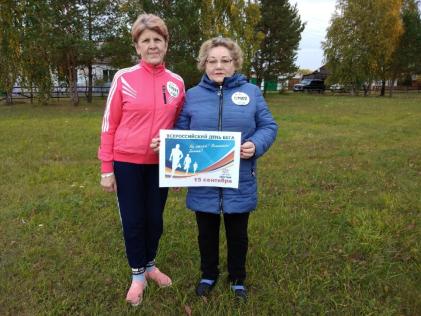 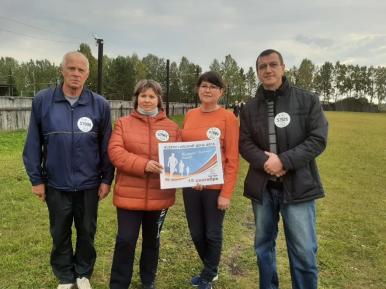 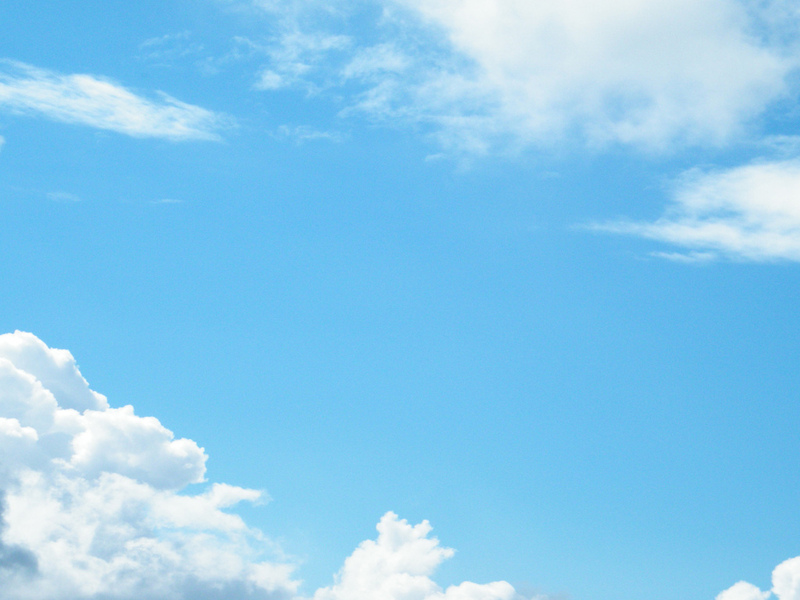 ДЕНЬ ЗДОРОВЬЯ ДЛЯ ПОЖИЛЫХ ЛЮДЕЙ
Соревнования
 в рамках месячника пенсионеров 
прошли 
23 сентября 2021 года
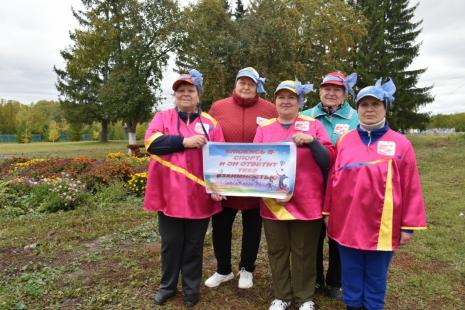 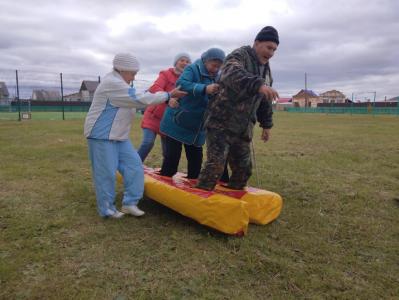 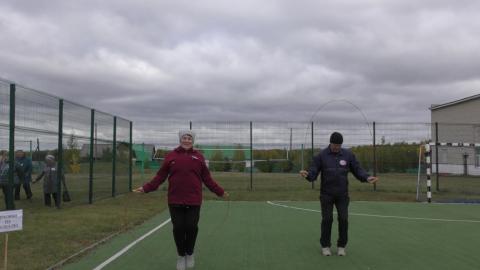 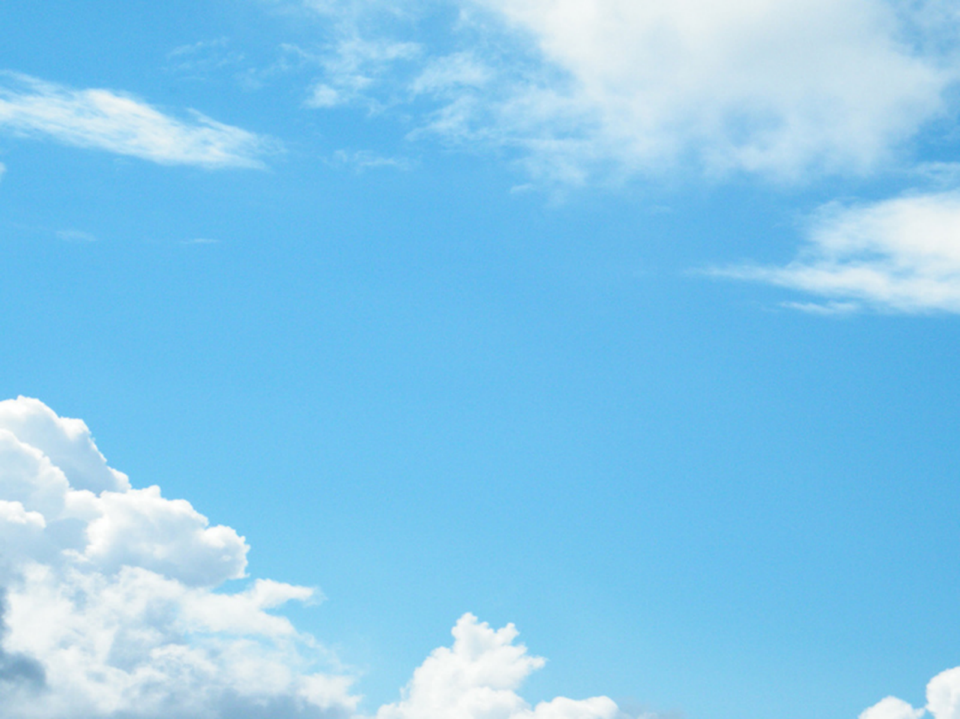 СОРЕВНОВАНИЯ НАСТОЛЬНОМУ ТЕННИСУ
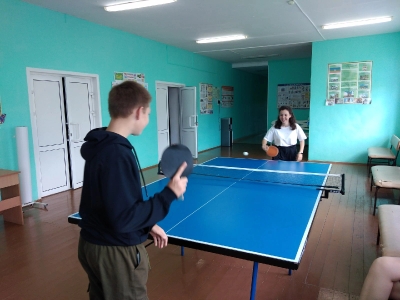 Каждую третью субботу месяца для молодежи
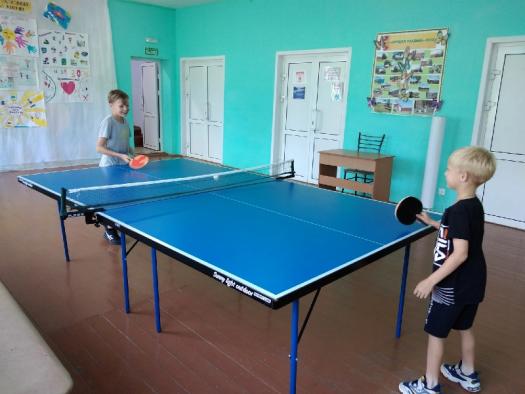 Каждую вторую пятницу месяца для детей
ТУРНИР ПО БИЛЬЯРДУ, СРЕДИ ПОЖИЛЫХ ЛЮДЕЙ
7.10.2021 г.
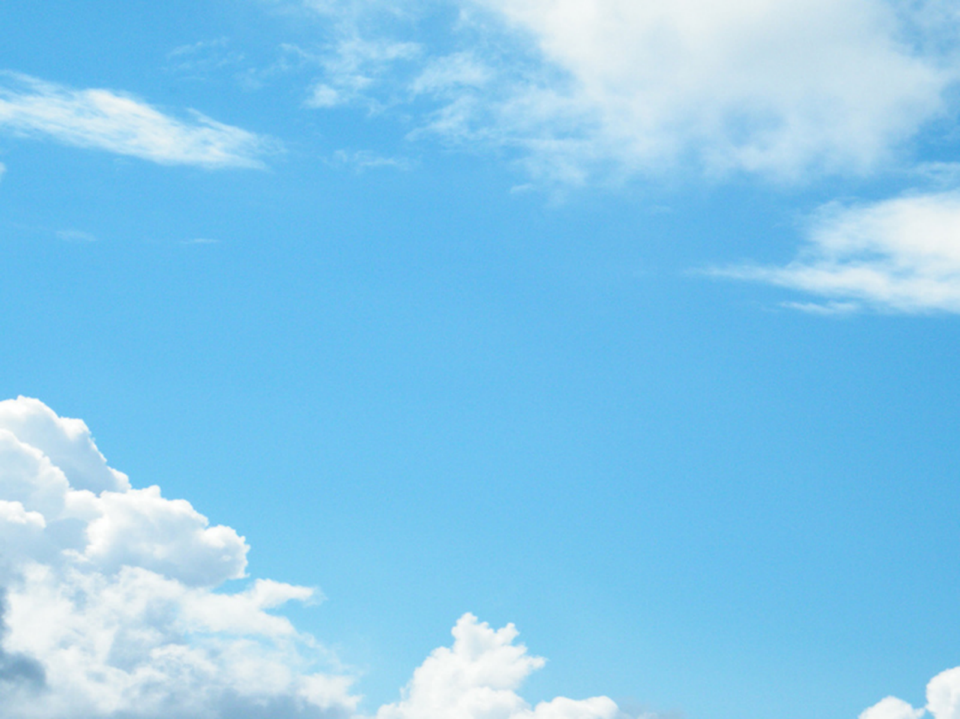 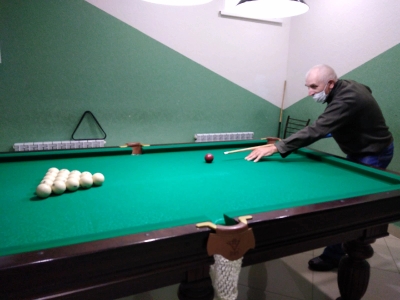 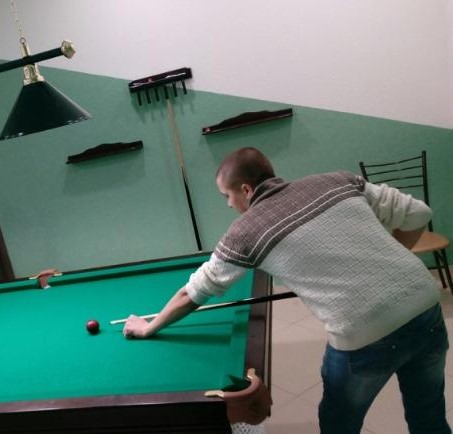 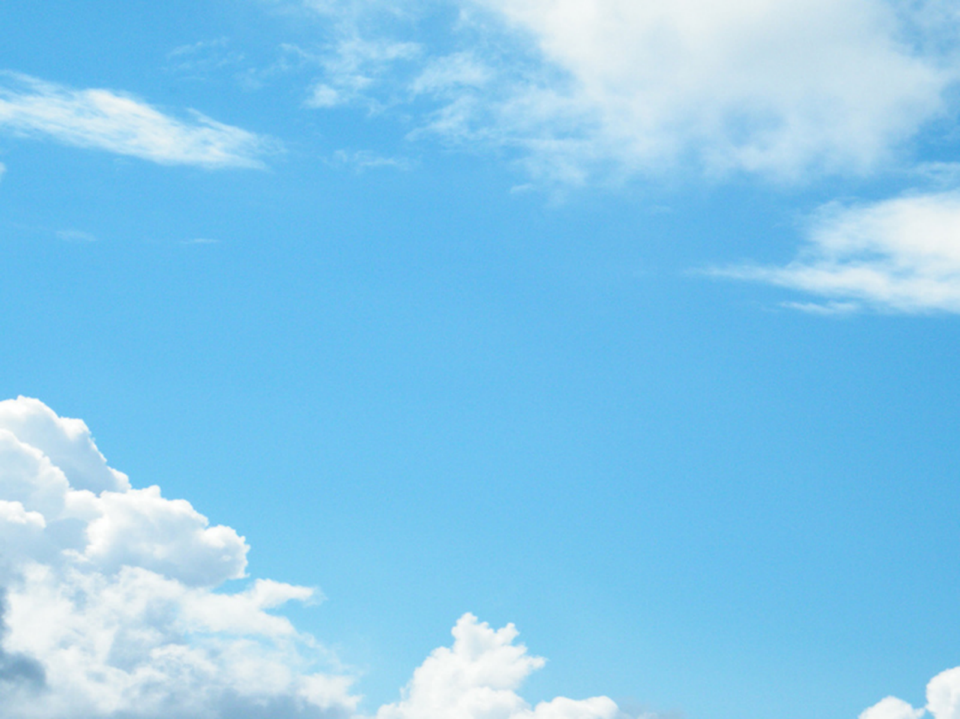 ЗАКРЫТИЕ СПОРТИВНОГО СЕЗОНА ПО МИНИ – ФУТБОЛУ
8.10.2021 г.
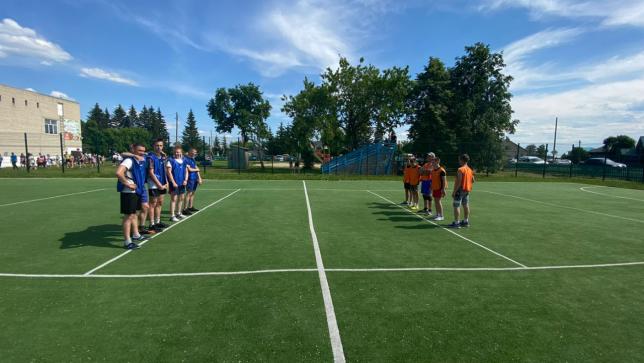 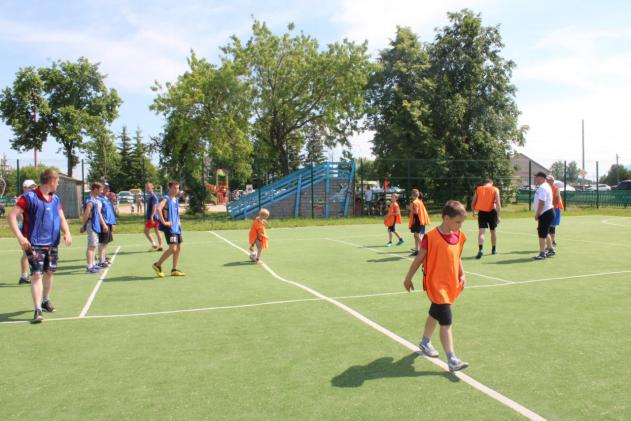 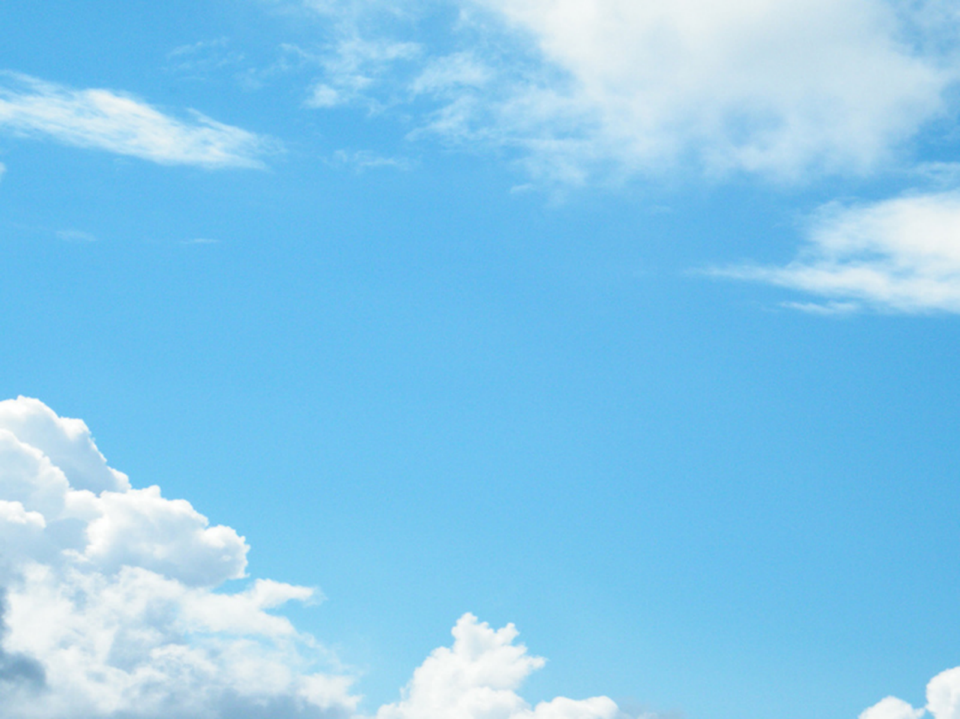 ТУРНИР ПО БИЛЬЯРДУ
15.10.2021 г.
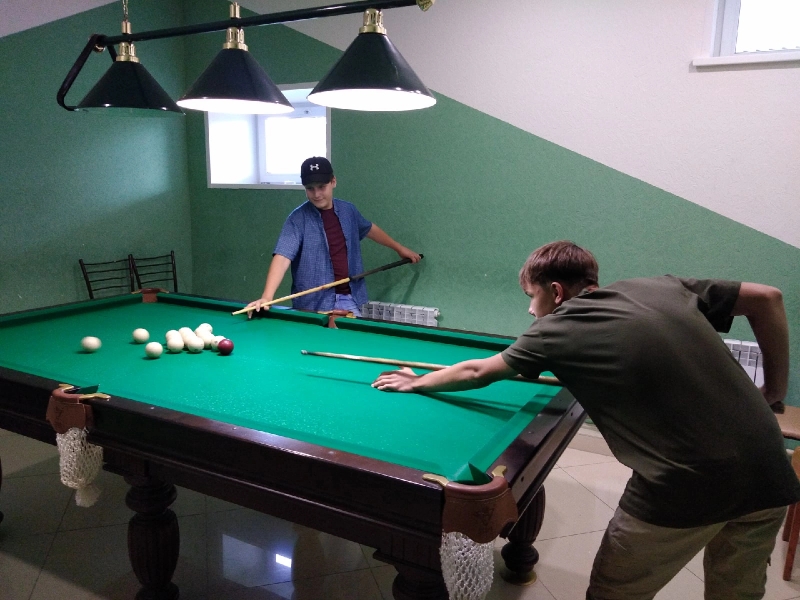 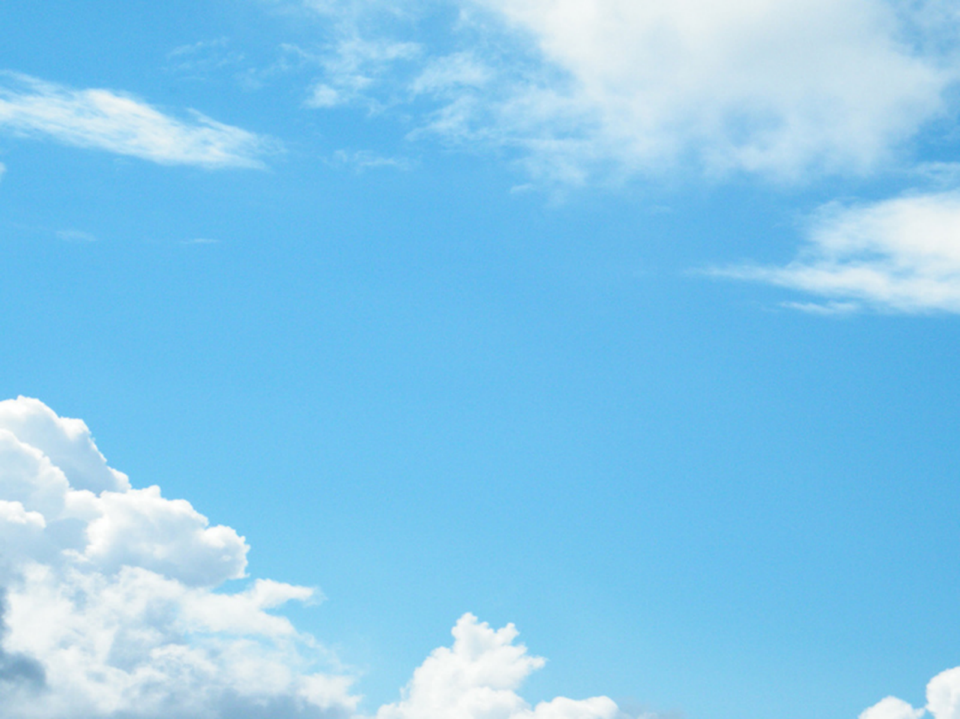 «ЛЫЖНЯ РОССИИ – 2022»
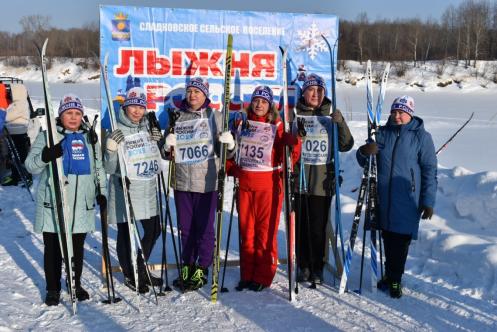 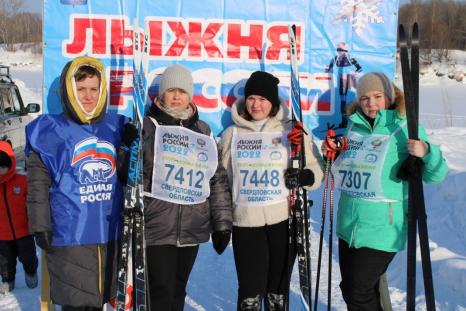 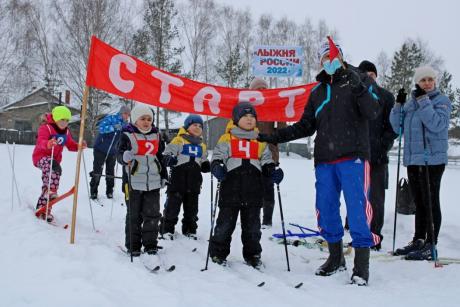 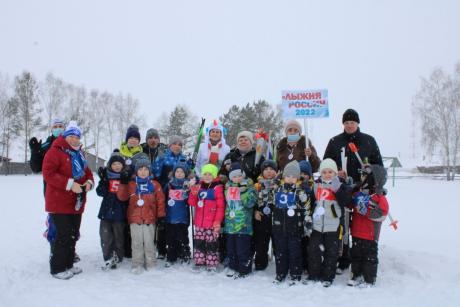 10 февраля
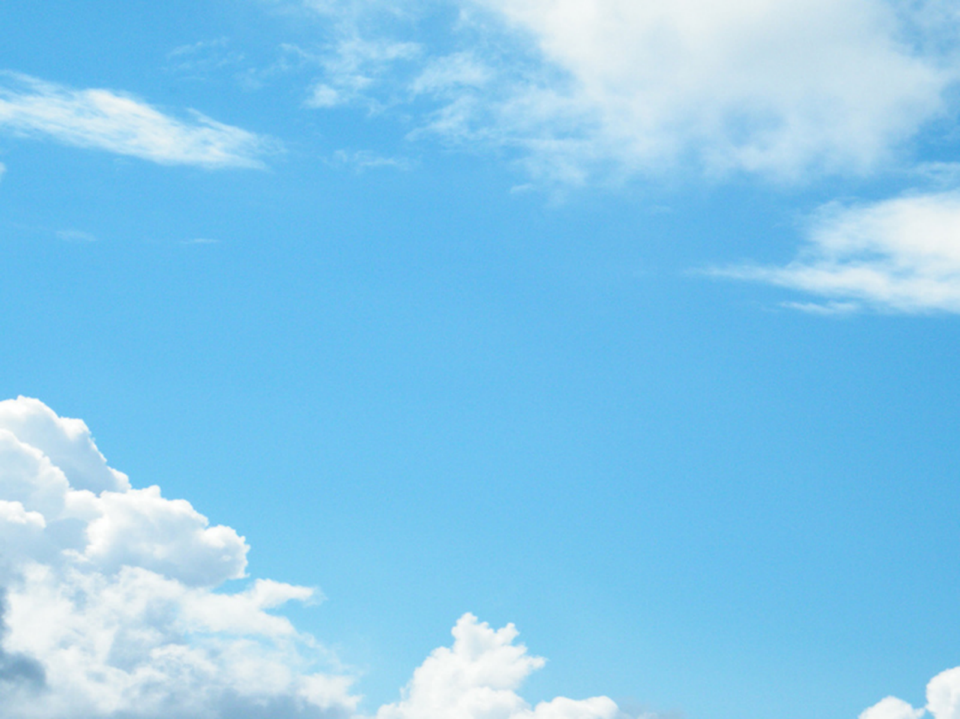 ХОККЕЙ В ДЕНЬ ЗАЩИТНИКА ОТЕЧЕСТВА
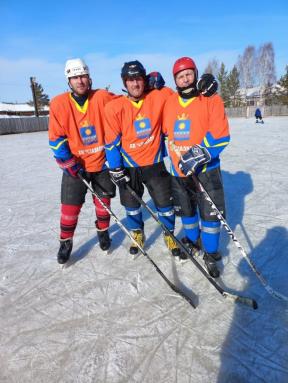 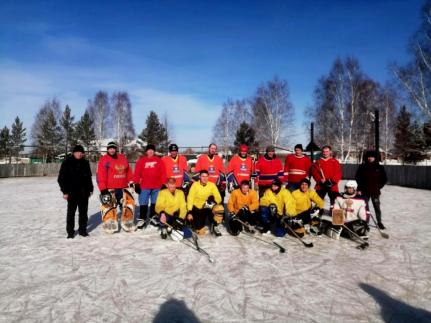 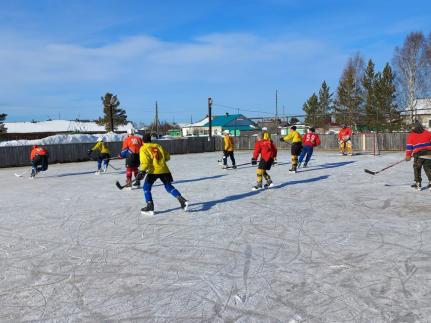 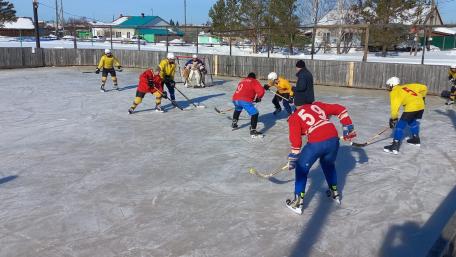 23 февраля
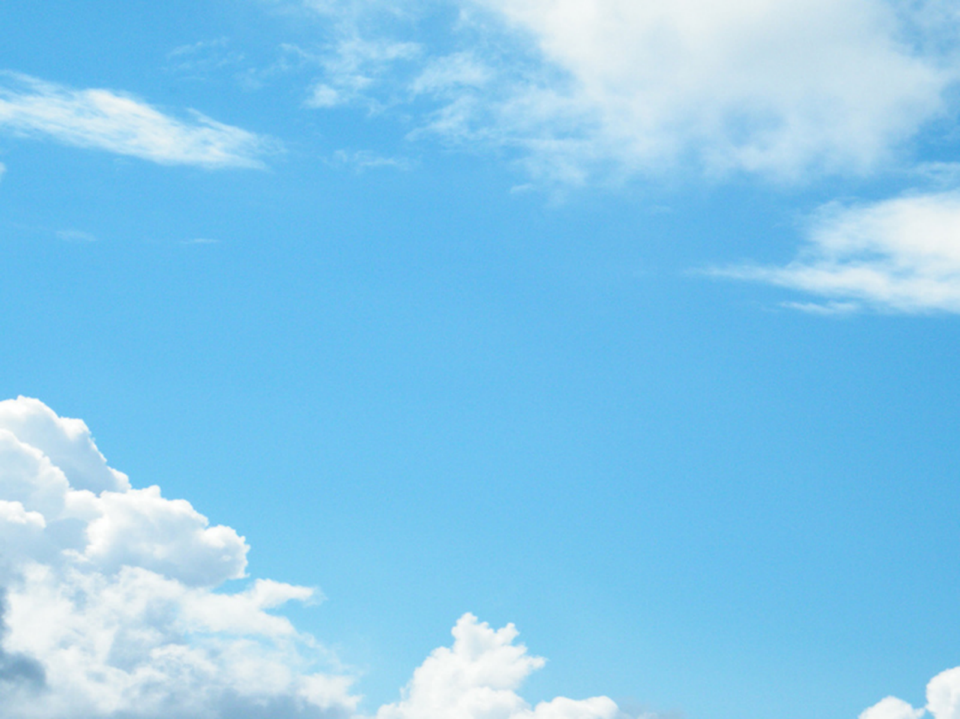 ХОККЕЙ НА КУБОК ГЛАВЫ
19 марта 2022 г.
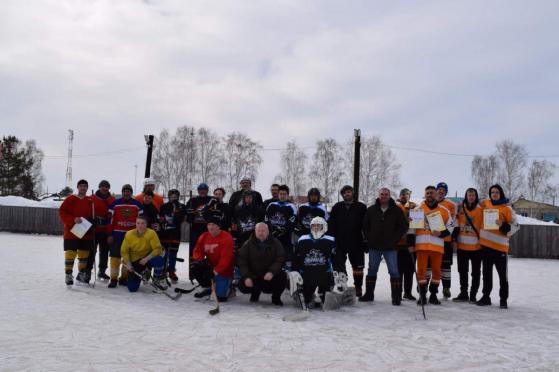 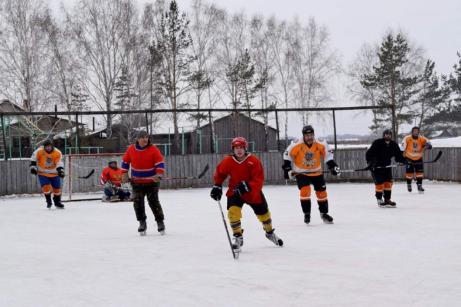 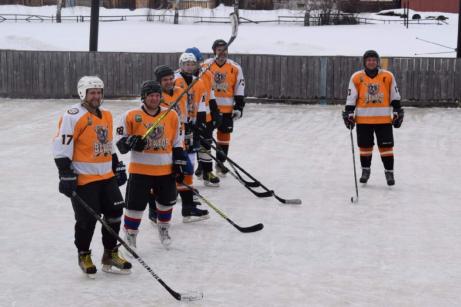 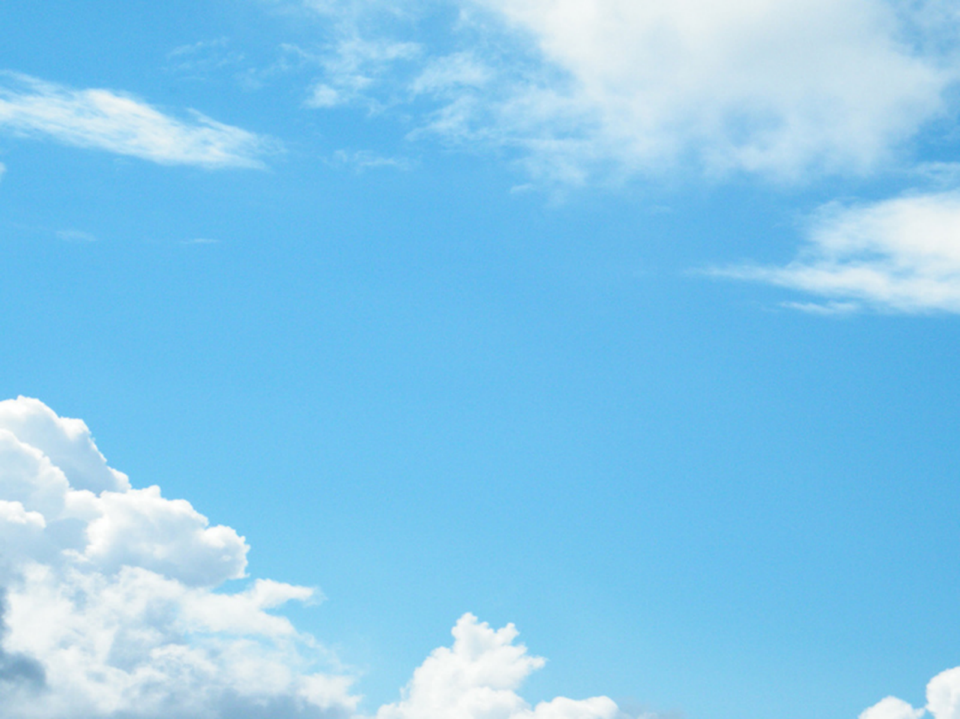 ВСЕРОССИЙСКАЯ АКЦИЯ 10000 ШАГОВ
2 апреля 2022 г.
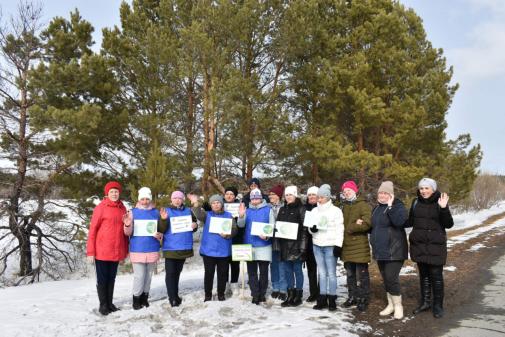 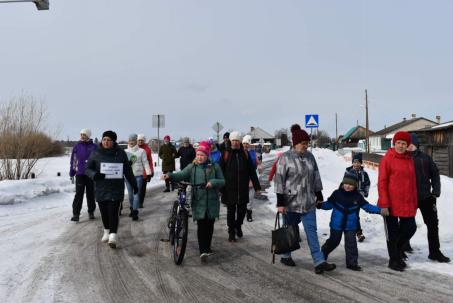 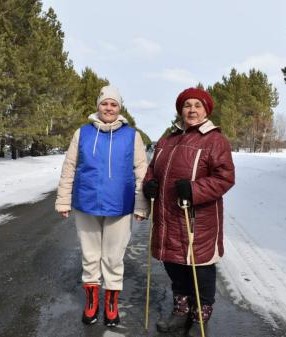 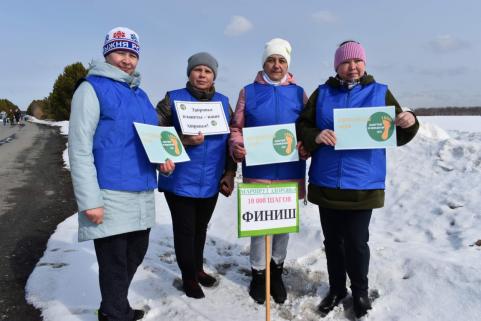 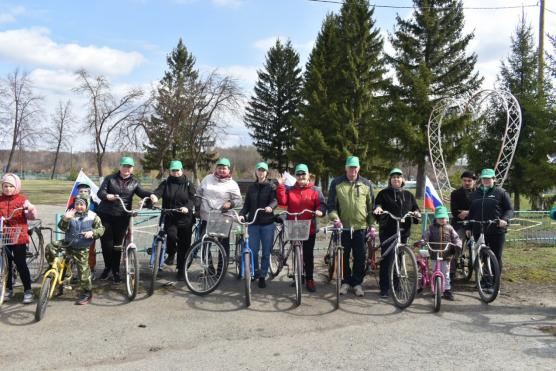 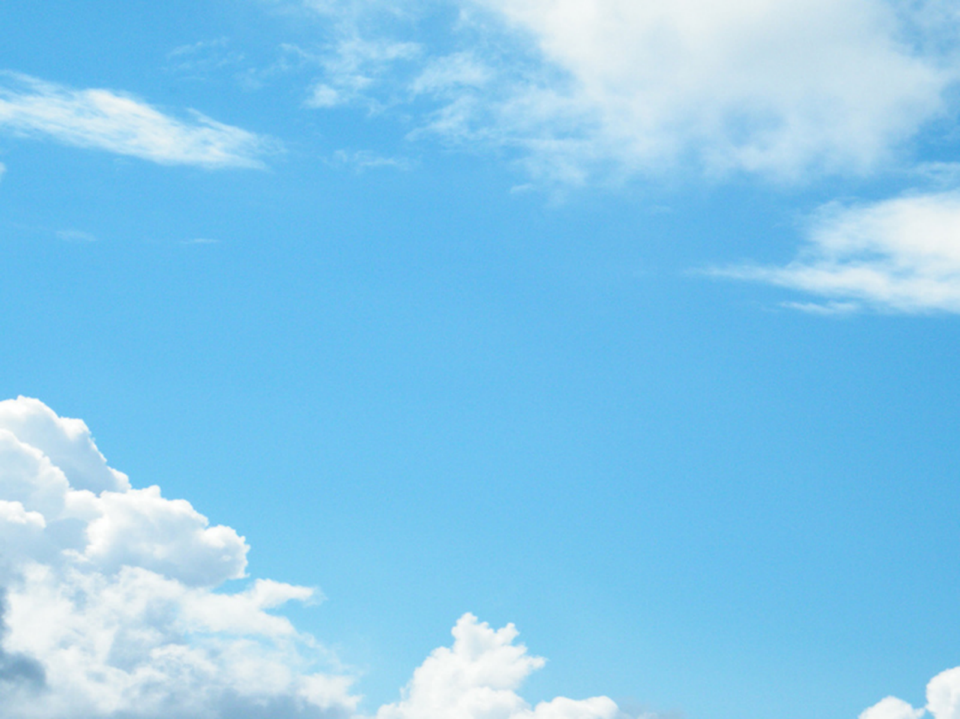 ВЕЛОПАРАД
30 апреля 2022 г.
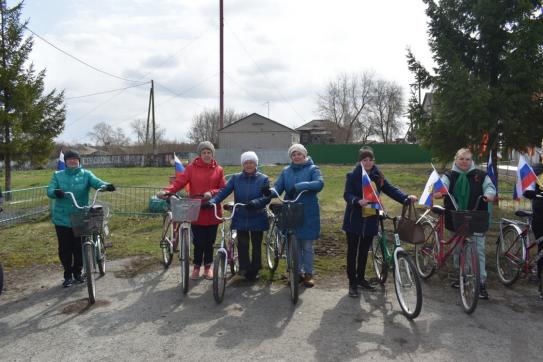 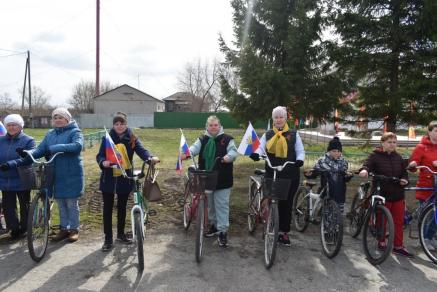 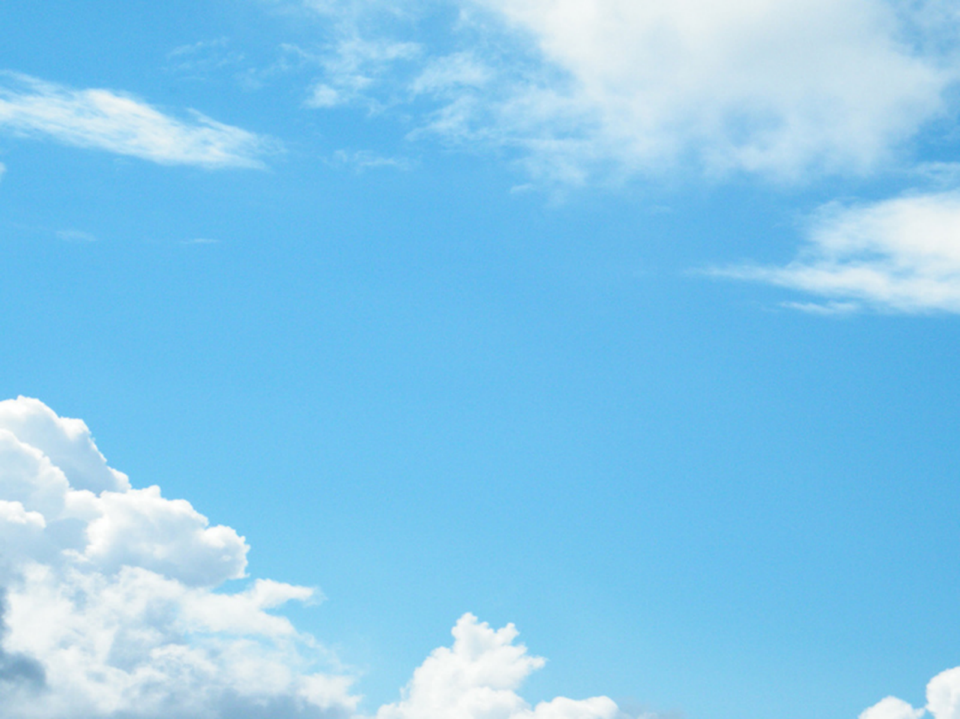 СПОРТИВНЫЙ ПРАЗДНИК «ПЕРВОМАЙСКИЕ ПОБЕДЫ»
30 апреля 2022 г.
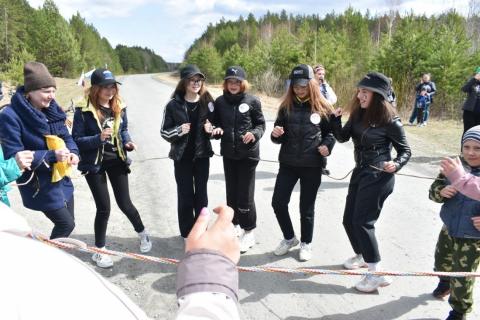 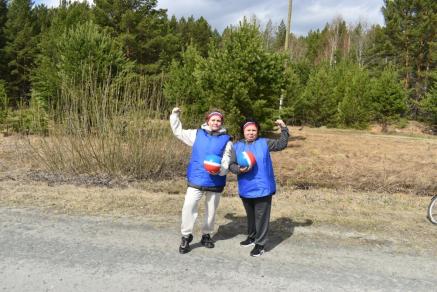 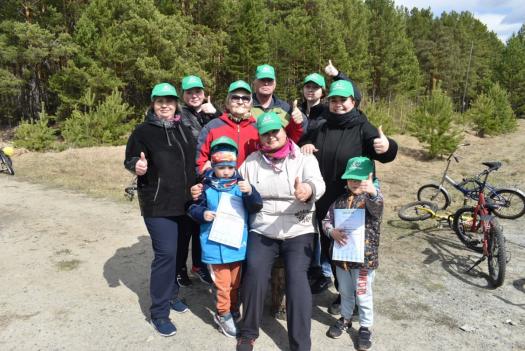 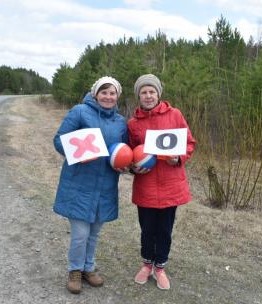 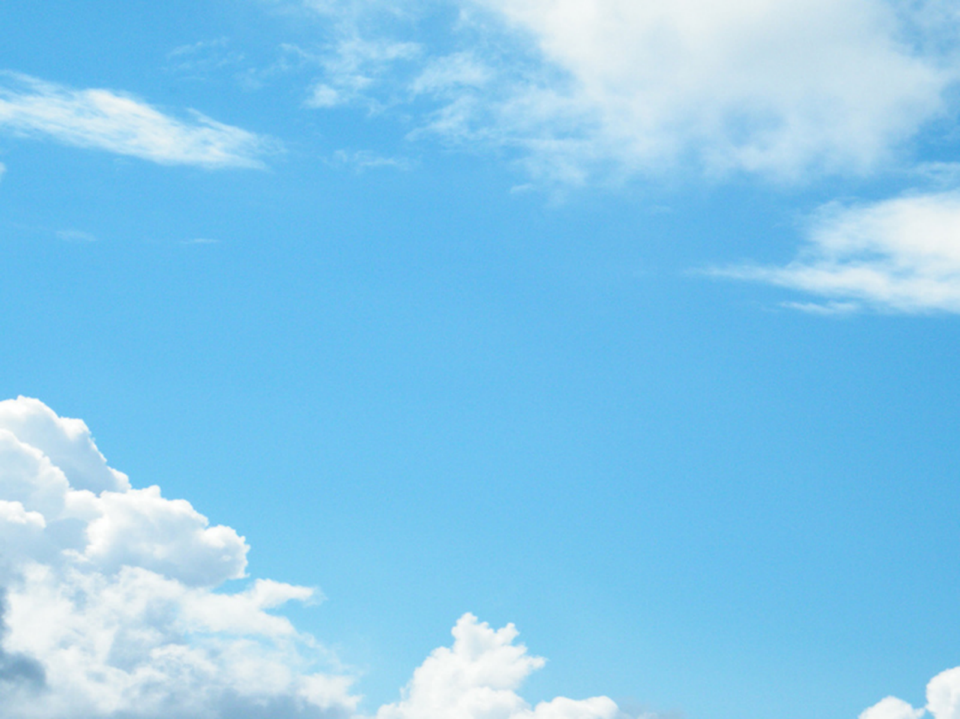 МИНИ – ФУТБОЛ ДЛЯ ДЕТЕЙ
1 июня 2022 г.
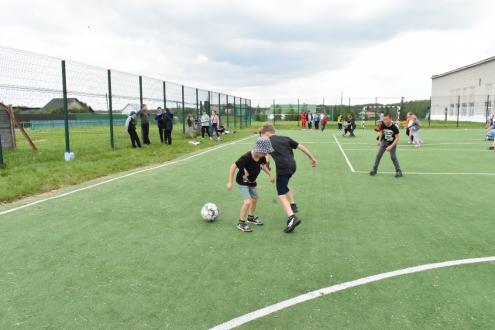 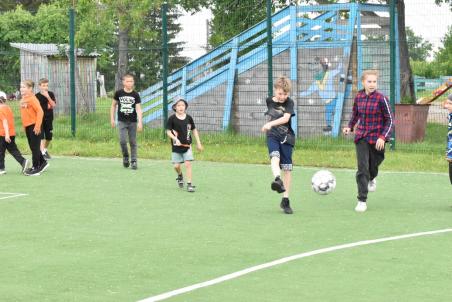 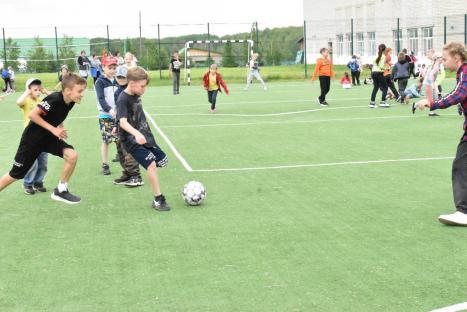 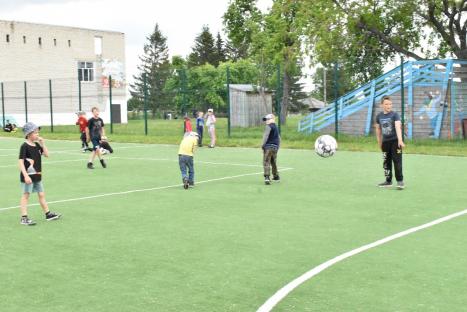 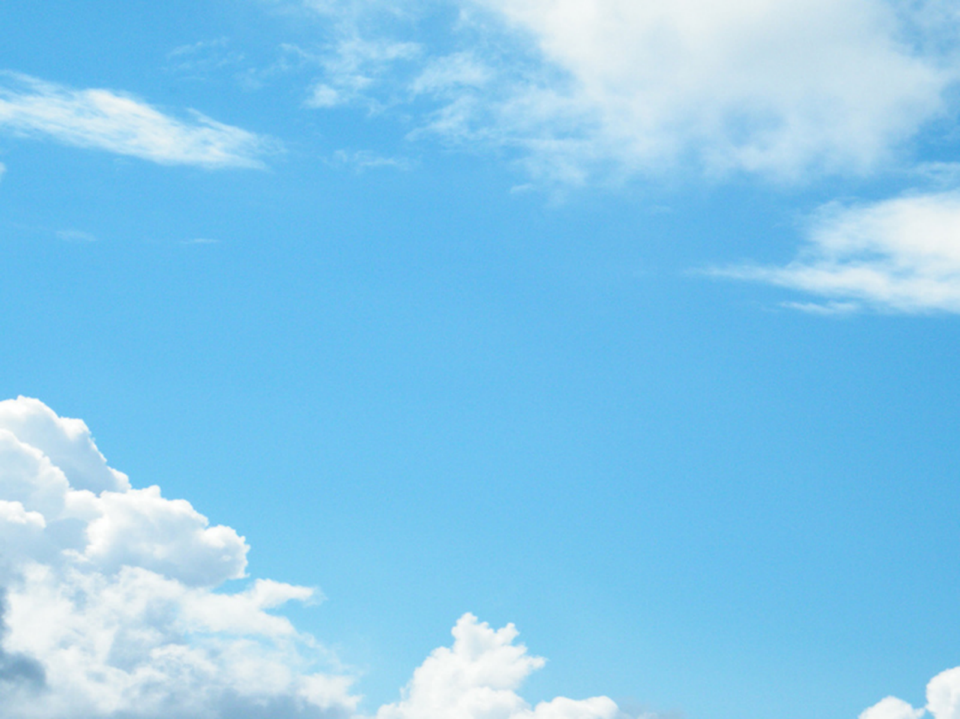 ЧЕМПИОНАТ ПО МИНИ – ФУТБОЛУ СРЕДИ МУЖЧИН
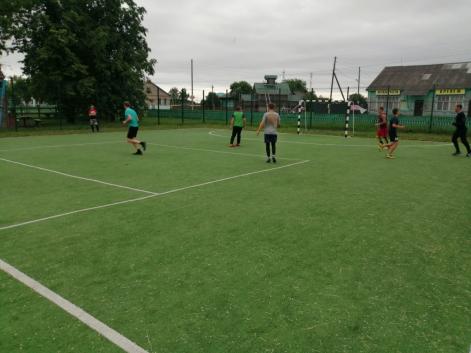 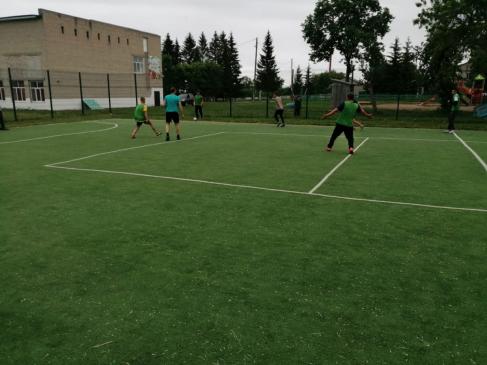 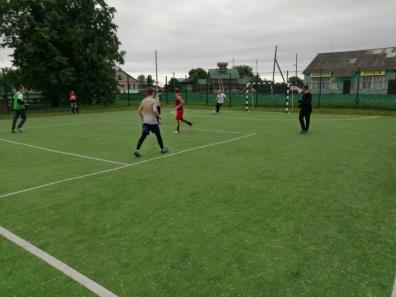 13 июня 2022 г.
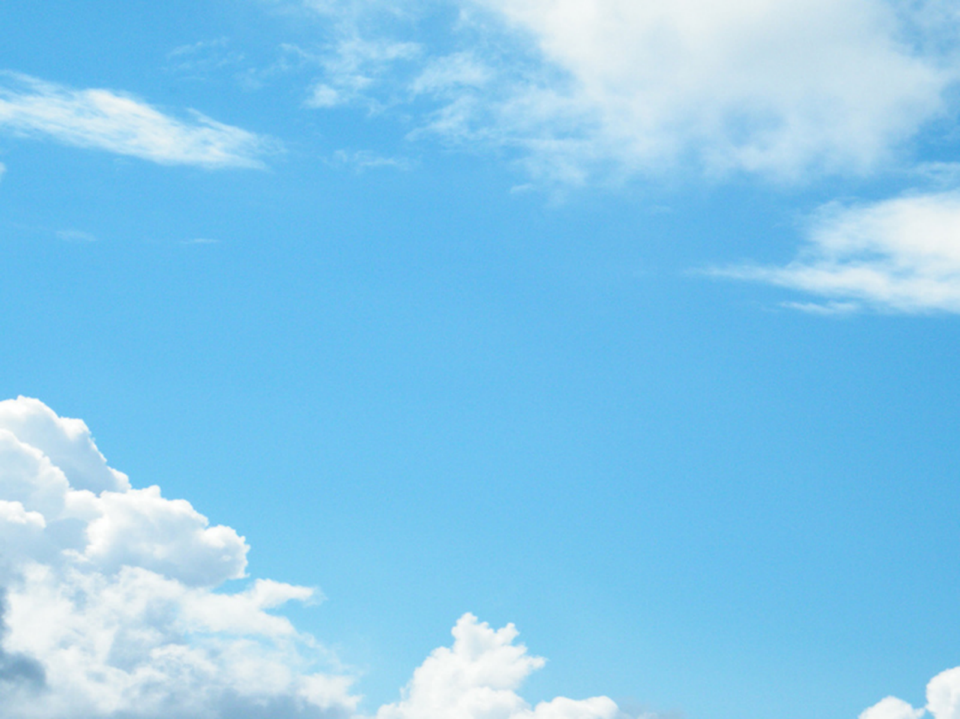 СОРЕВНОВНИЯ ПО МИНИ – ФУТБОЛУ

18 июня 2022 г.
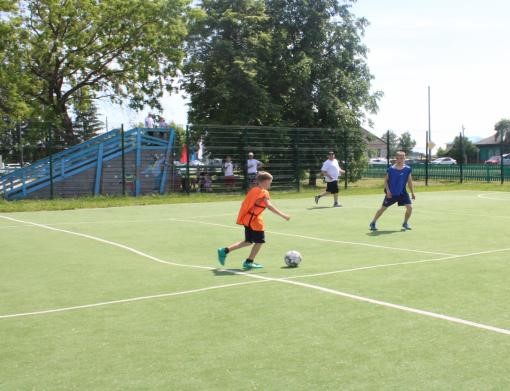 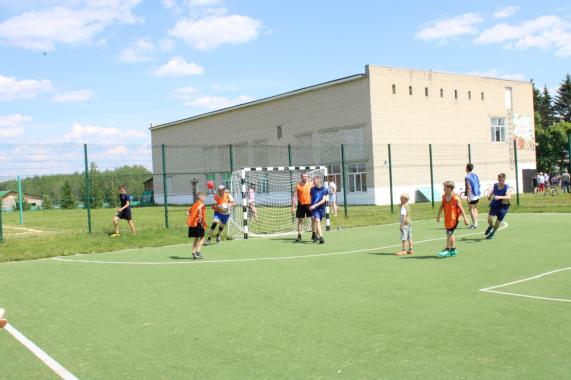 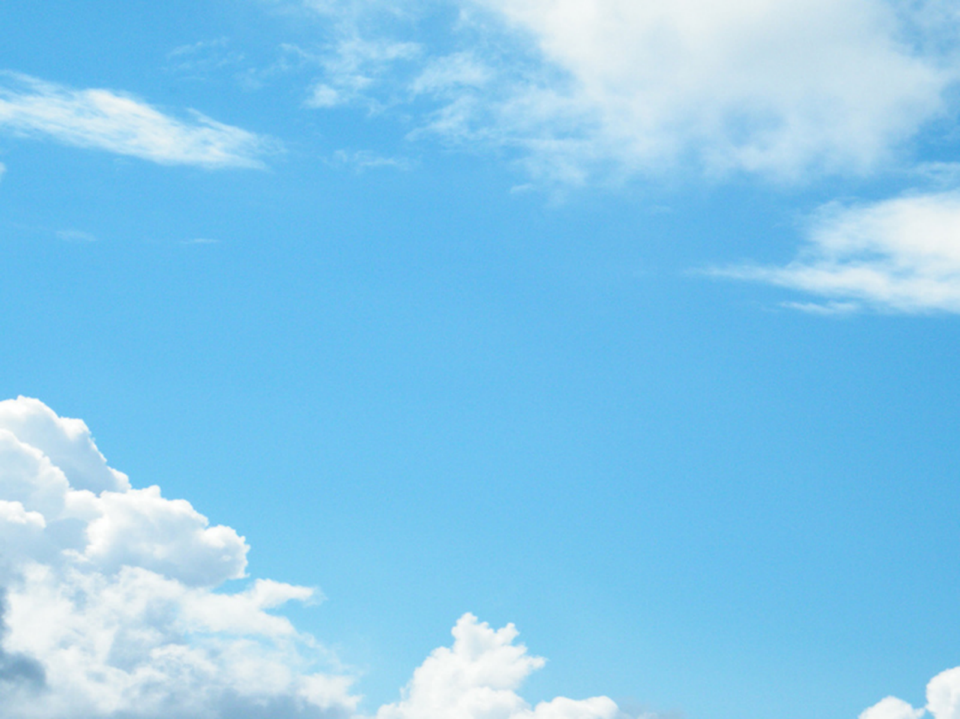 ВОЛЕЙБОЛ – ЖЕНЩИНЫ – 18 июня 2022 г.
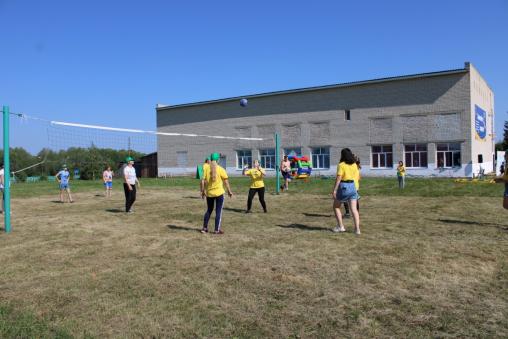 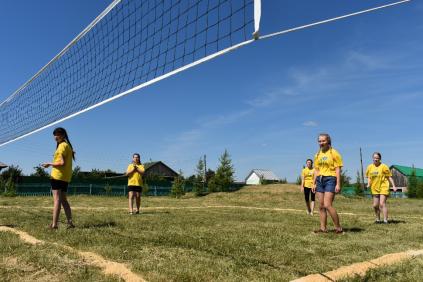 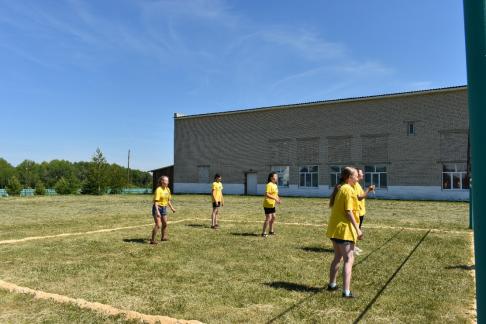 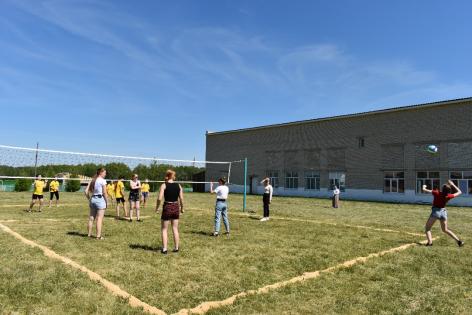 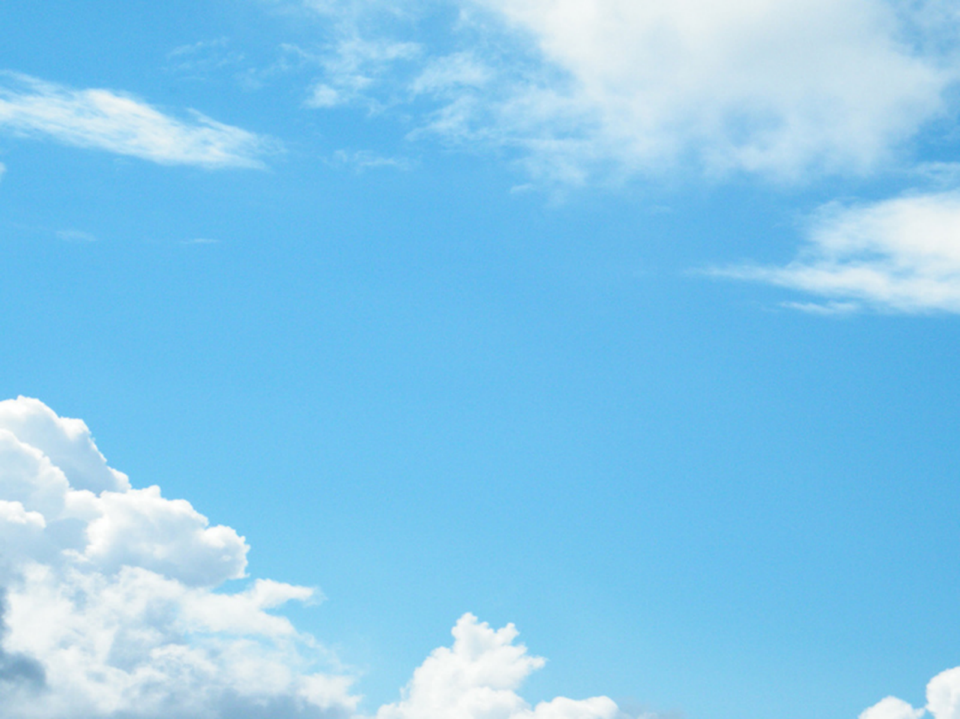 ВОЛЕЙБОЛ – МУЖЧИНЫ – 18 июня 2022 г.
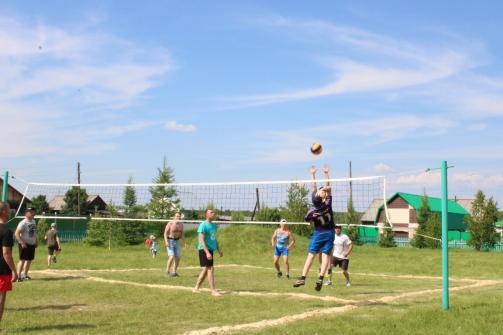 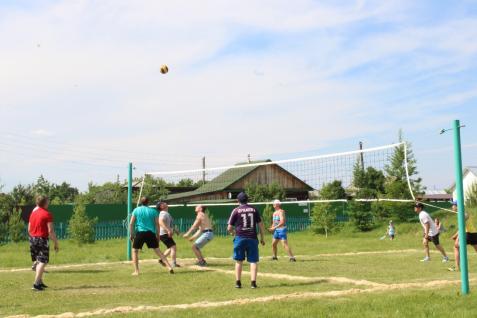 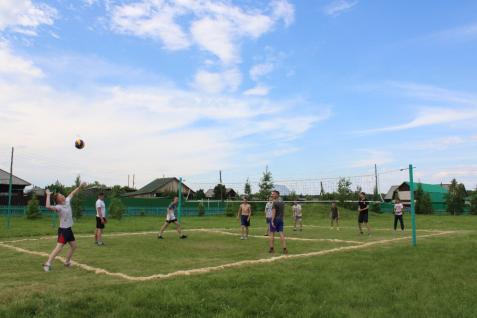 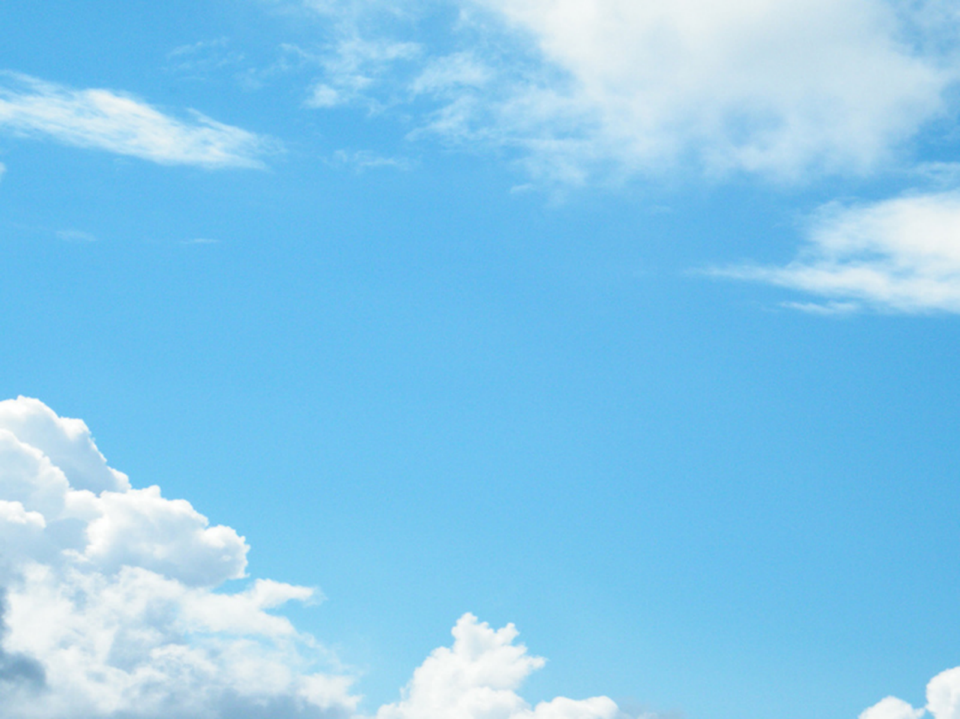 ДАРТС – 18 июня 2022 г.
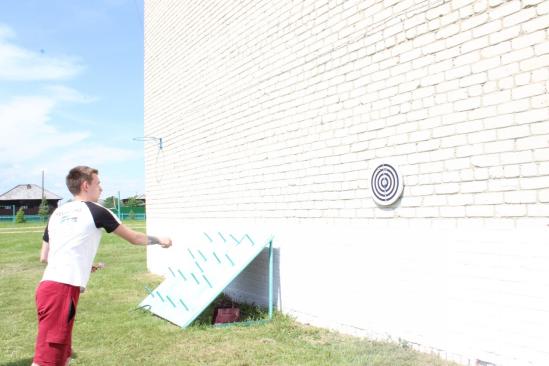 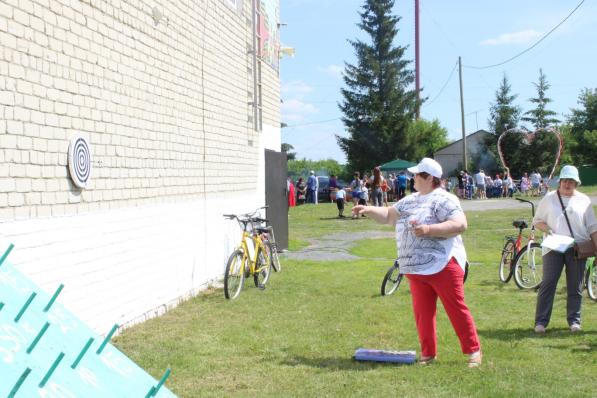 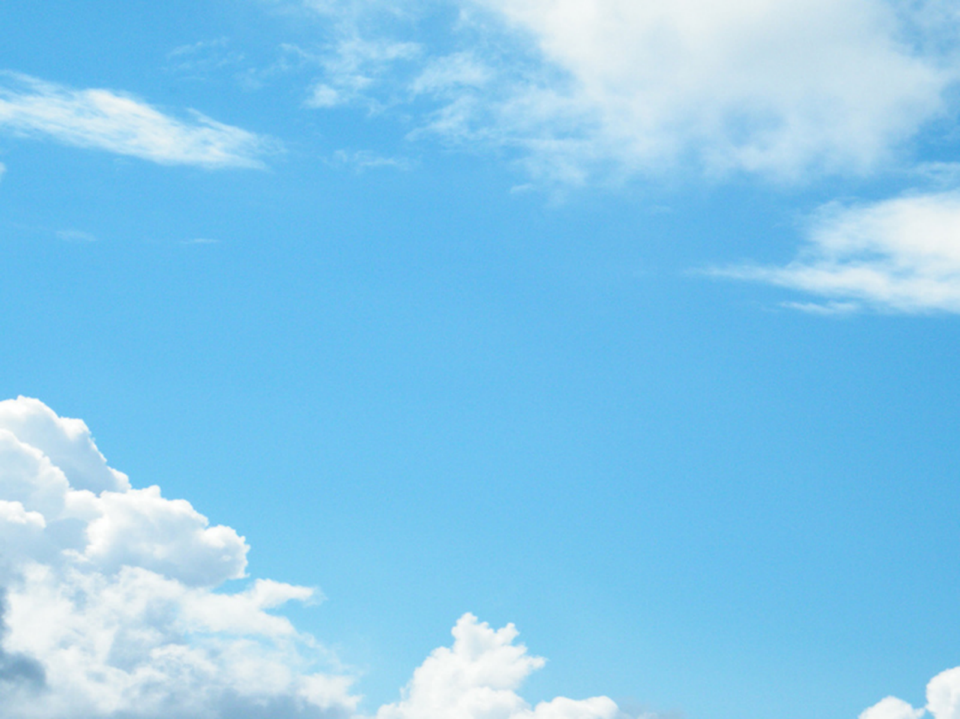 КОЛЬЦЕБРОС – 18 июня 2022 г.
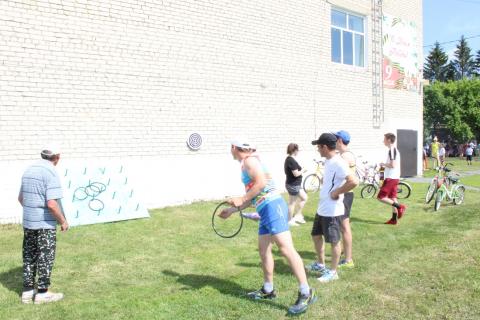 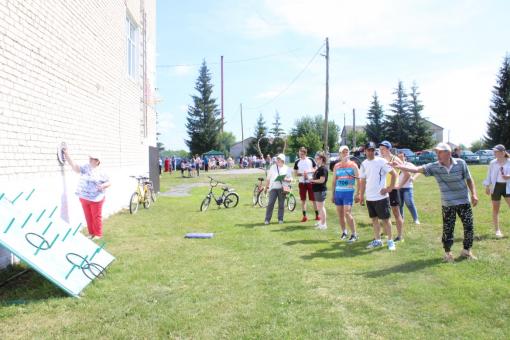 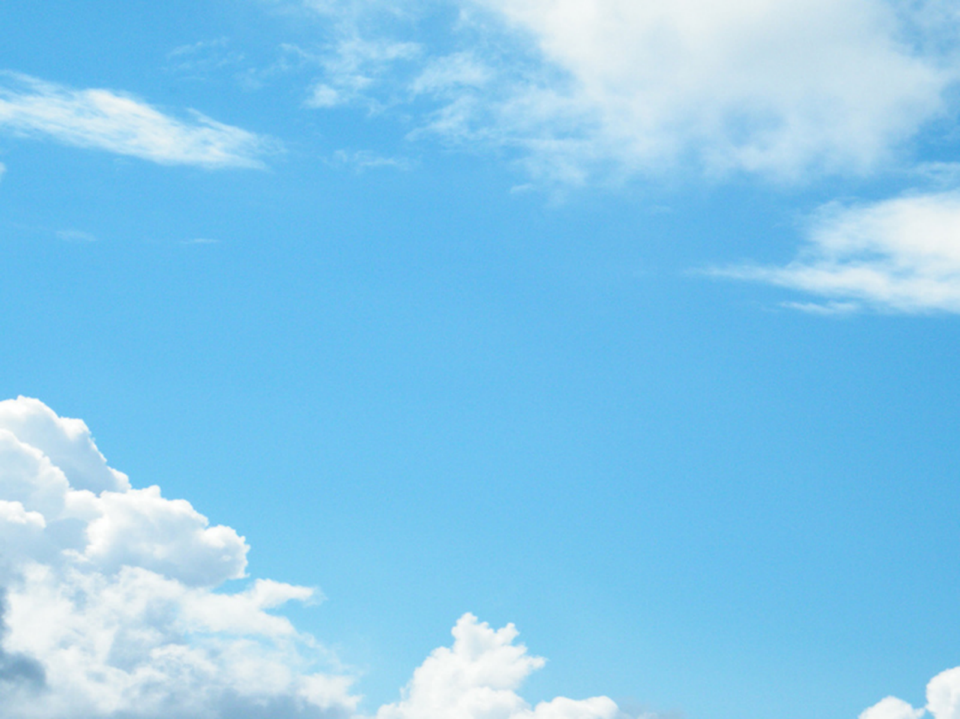 ГОНКИ НА САМОКАТАХ ДЛЯ ДЕТЕЙ ОТ 3 ДО 6 ЛЕТ
18 июня 2022 г.
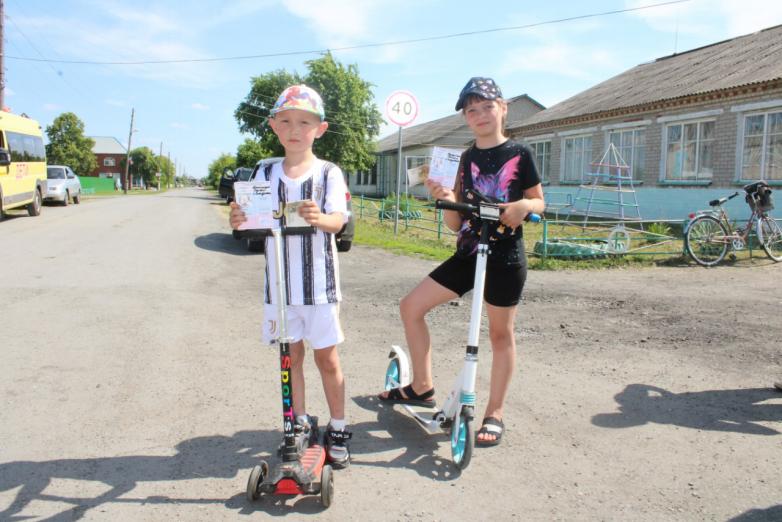 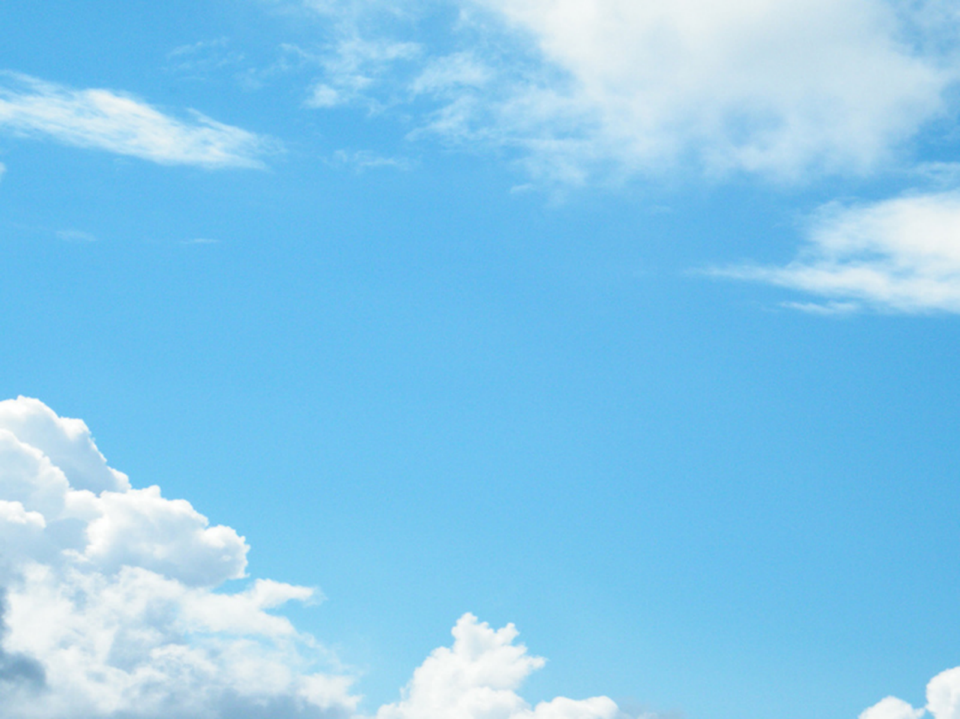 ПРАЗДНИК «СПОРТИВНОЕ АССОРТИ»
24 июня 2022 г.
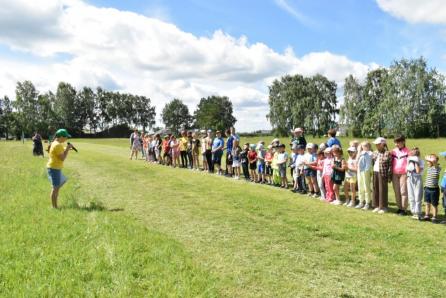 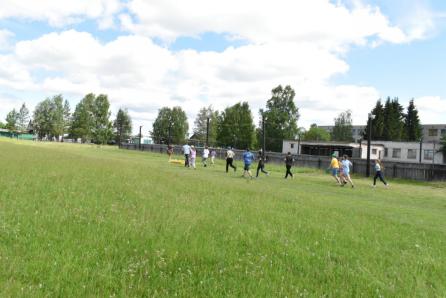 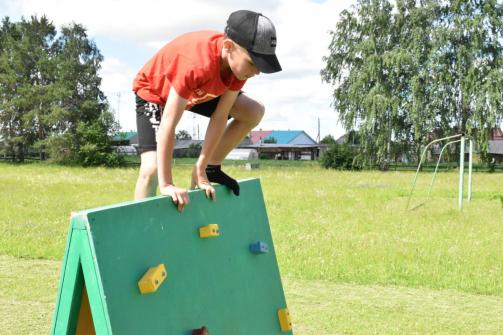 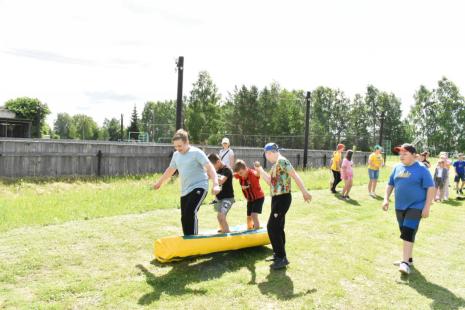 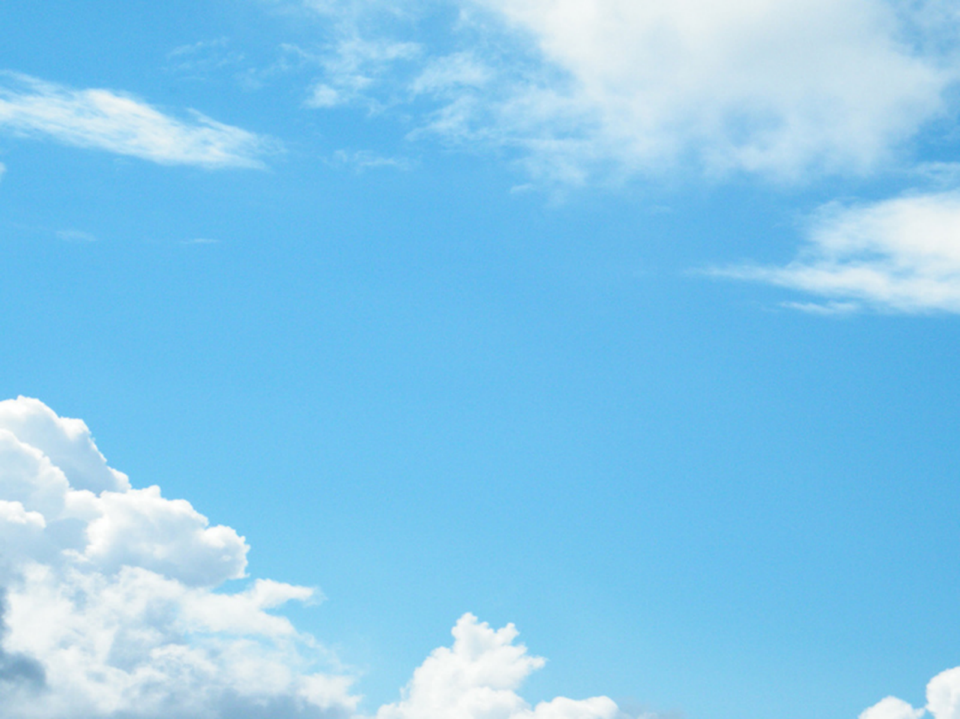 ПРАЗДНИК «СПОРТИВНОЕ АССОРТИ»
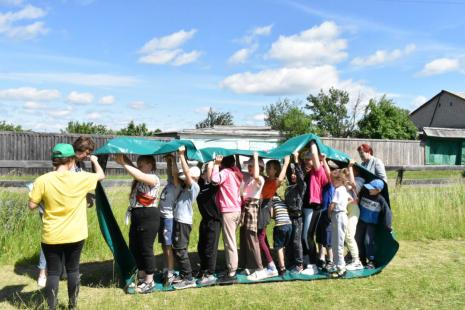 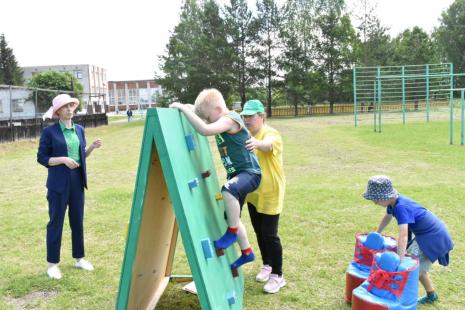 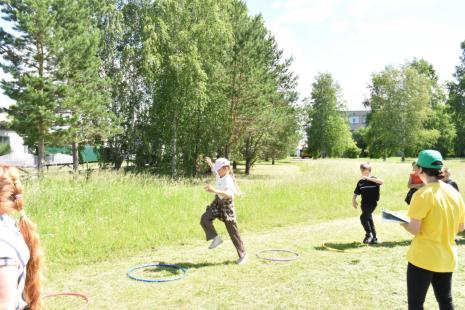 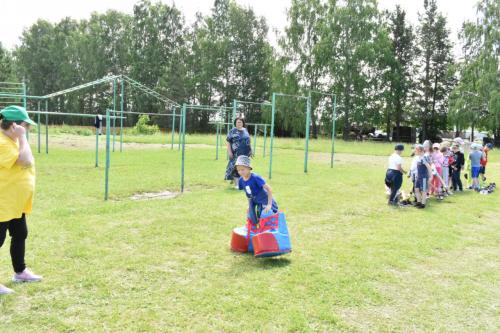 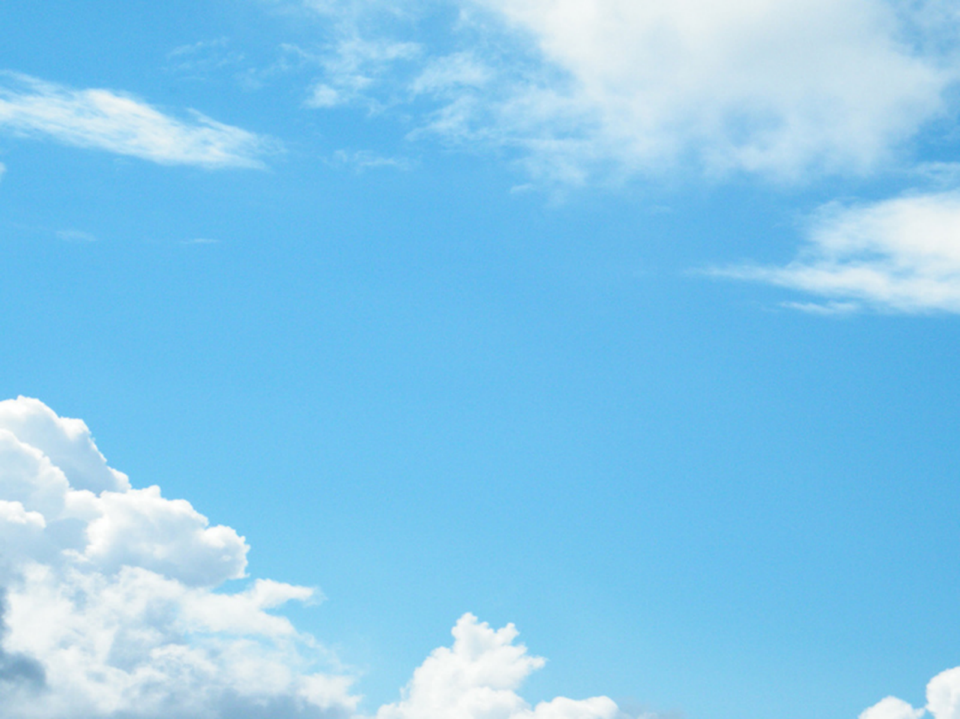 СПАСИБО 
ЗА ВНИМАНИЕ!